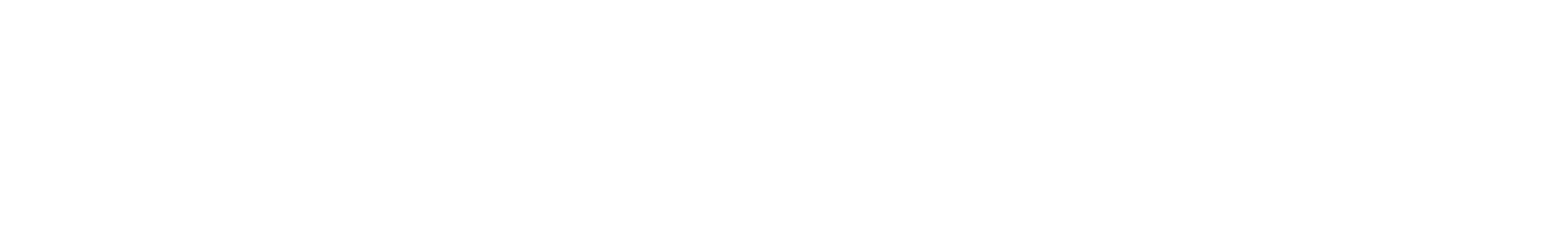 ROSSIO Infrastructure: a digital research tool for Social Sciences, Arts and Humanities
Gonçalo Melo da Silva, Ana Celeste Glória, Ângela Salgueiro, Bruno Almeida, Daniel Monteiro, Marco Roque de Freitas, Nuno Freire.
rossio@fcsh.unl.pt
What are research infrastructures ?
Research Infrastructures - “complex agglomerations of knowledge, data, people, and services that bring together diverse resources for a wide user base and make these resources (re)usable and available for an appropriately long term in order to support research (either individual or collaborative) and share the results of that research”.
PARTHENOS Project, 2016
What is ROSSIO Infrastructure: Social Sciences, Arts and Humanities?
ROSSIO Infrastructure is a research infrastructure coordinated by the NOVA School of Social Sciences and Humanities (NOVA University Lisbon).
It integrates six Portuguese cultural institutions:

Lisbon Municipal Archive; 
Portuguese Film Archive; 
Calouste Gulbenkian Art Library and Archives;
National Theater D. Maria II; 
Directorate-General for Cultural Heritage;
Directorate-General for Books, Archives and Libraries.
Also includes two content providers:

ARQUIVO.pt;
Diplomatic Institute at the Portuguese Ministry of Foreign Affairs.
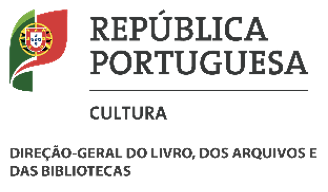 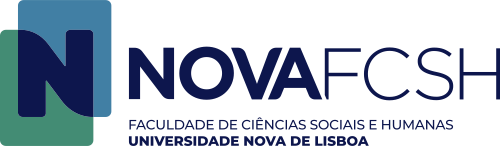 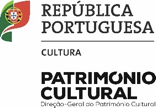 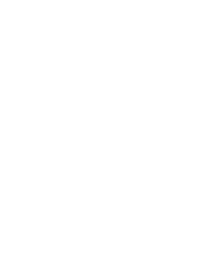 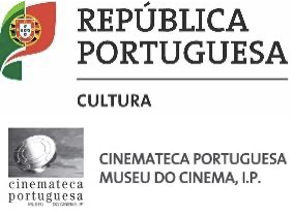 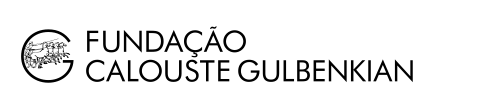 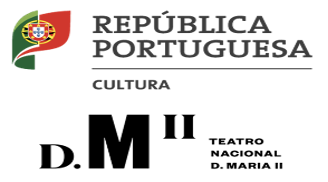 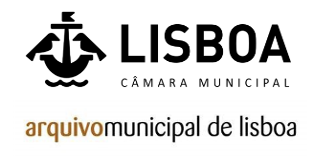 Development and implementation process
The development of controlled vocabularies
ROSSIO Thesaurus
ROSSIO Agents
ROSSIO Places
ROSSIO Periods
Applications architecture
General types of users
Applications used
Internal Repository “Apache SOLR”
Public Repository“Dataverse”
Data Normalization and Enrichment Application
Application
Vocabulary Publication Application “Vocbench”
API SPARQL
Metadata Harvesting and Ingesting Application
Vocabulary Publication Application “Skosmos”
Linked Data Resolution Application
Thesaurus RDF Triple Store “Apache Fuseki”
OAI-PMH
Search Engine
“Apache SOLR”
Legend
Data Storage
Data Providing System
External System
Data Manager and Curator
Vocabularies
Manager
End-user
API
Digital Exhibitions and Collections
Interoperability
Sytem Usage
Development and implementation process
Actor
End-User Systems
Virtual
Research
 Environment
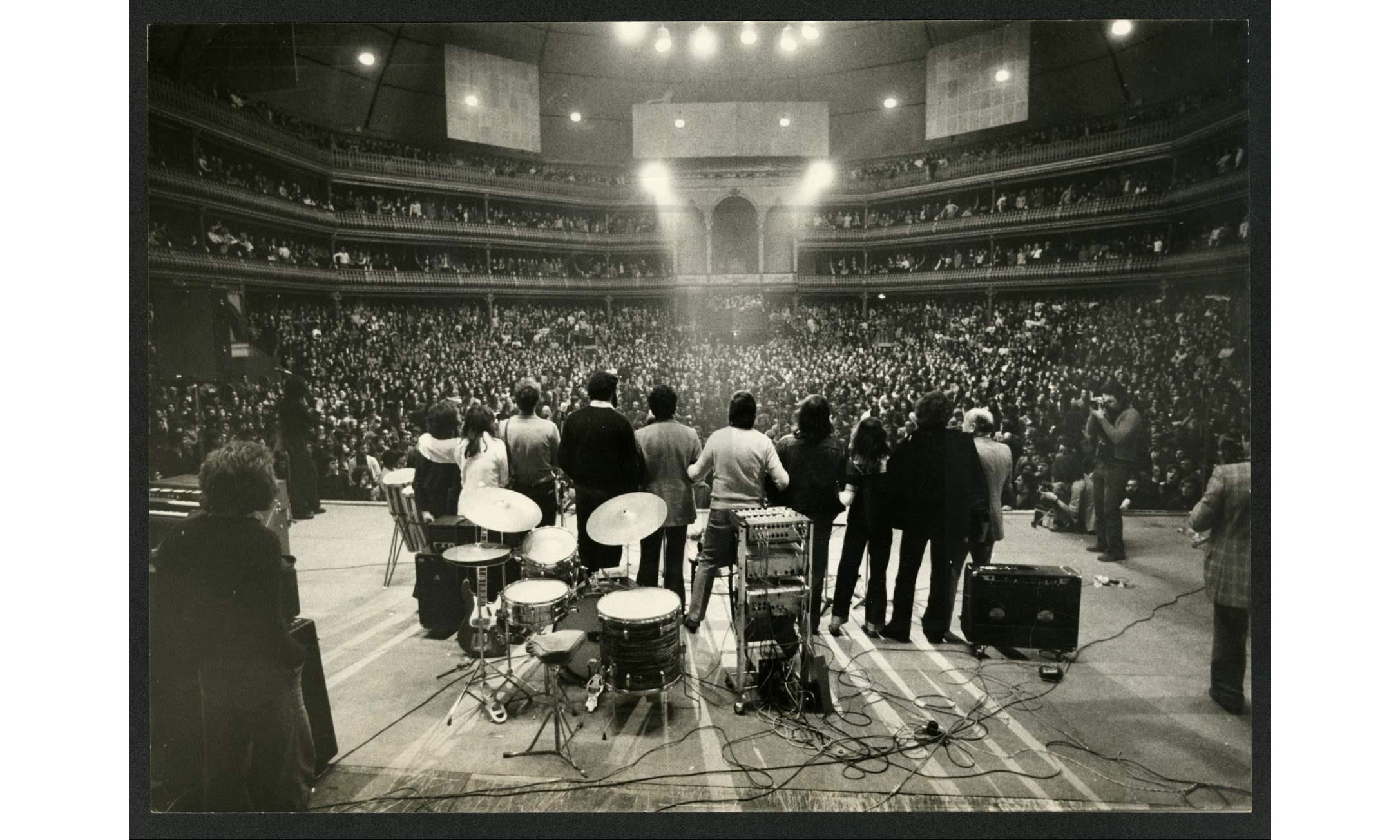 What will the ROSSIO Infrastructure services be?What will their potentialities be?
SIMPLE SEARCH
ADVANCED SEARCH
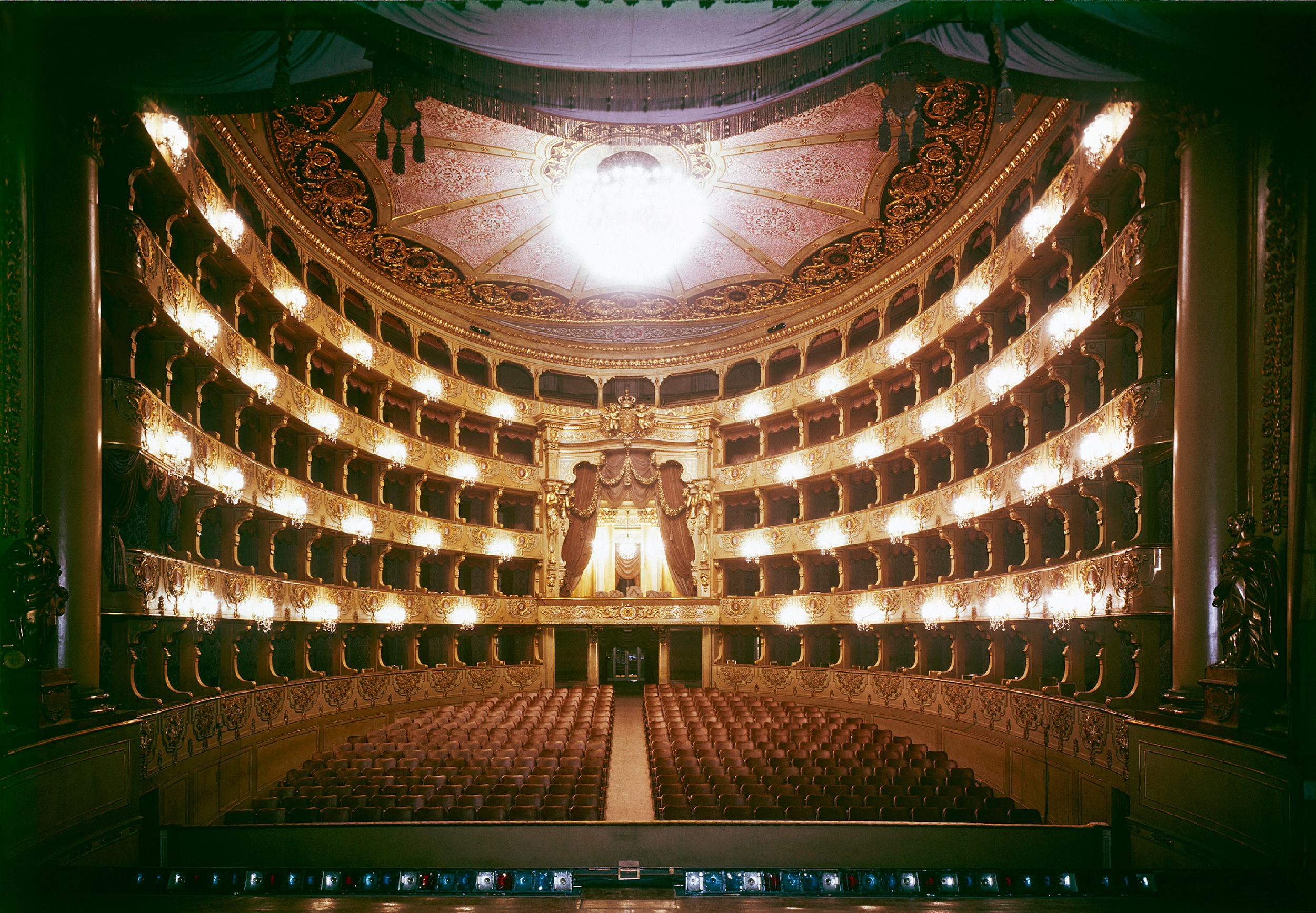 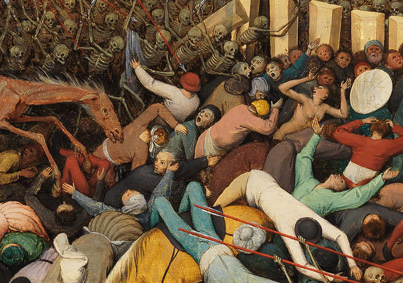 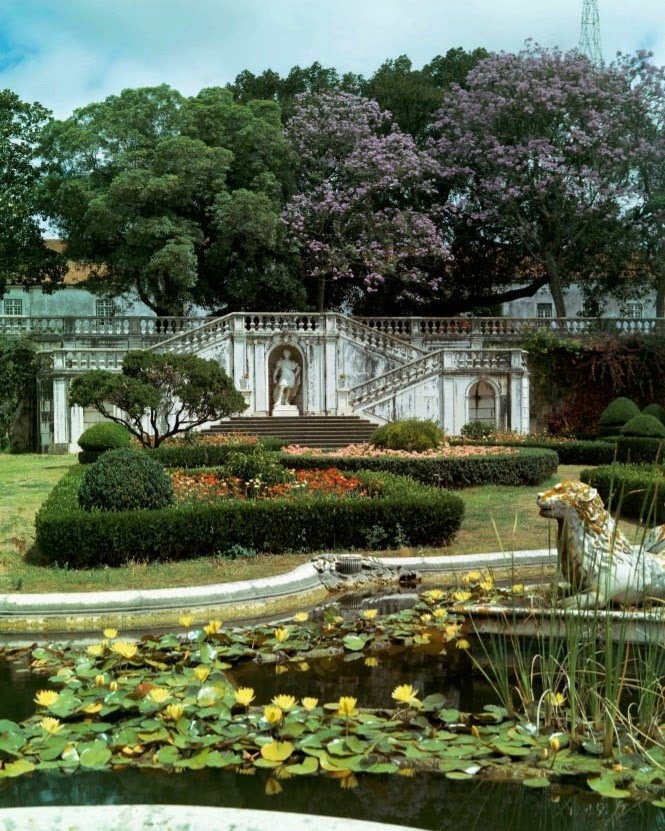 VIRTUAL RESEARCH ENVIRONMENT
User
Password
LOGIN
Discovery portal

Exhibitions and digital collections 

Virtual research environment
Times of Illness. Times of healing
Gardens and parks in Portugal
Exhibitions
Collections
Pandemic diseases are in the order of the day due to the COVID-19 crisis. The theme obviously has an interest related to the...
Since the Middle Ages, representations have been part of the daily lives of communities, occurring both in public spaces and in the...
(Work in progress)
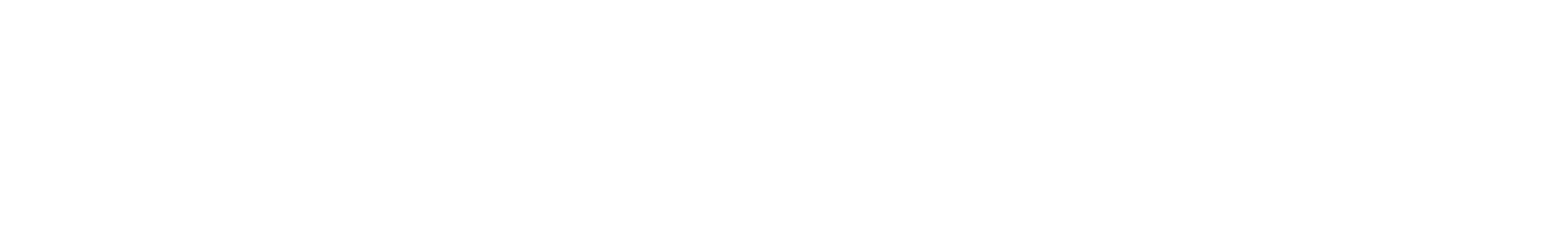